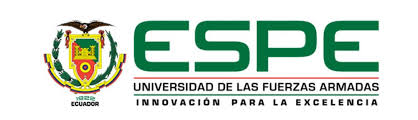 DEPARTAMENTO DE CIENCIAS HUMANAS Y SOCIALES

CARRERA: LICENCIATURA  EN CIENCIAS DE LA EDUCACIÓN 
MENCIÓN EDUCACIÓN INFANTIL

ANÁLISIS DE LAS ACTIVIDADES LÚDICAS EN EL DESARROLLO DE LA MOTRICIDAD GRUESA EN LOS NIÑOS Y NIÑAS DEL PRIMERO DE BÁSICA DEL CENTRO EDUCATIVO “AMABLE ARAUZ”, DE LA PARROQUIA DE CONOCOTO, DURANTE EL AÑO LECTIVO 2014-2015.

AUTORA:
EMILIA LIZETH FERNÁNDEZ CHEZA 

MsC.  Mónica Solís  J.			Dr. Galo Albuja C.
DIRECTORA				CODIRECTOR

SANGOLQUÍ, MAYO 2015
CAPÍTULO IEL PROBLEMA
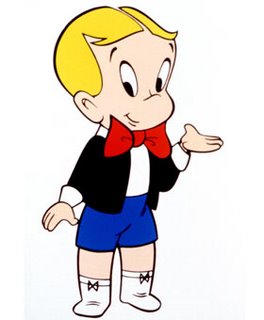 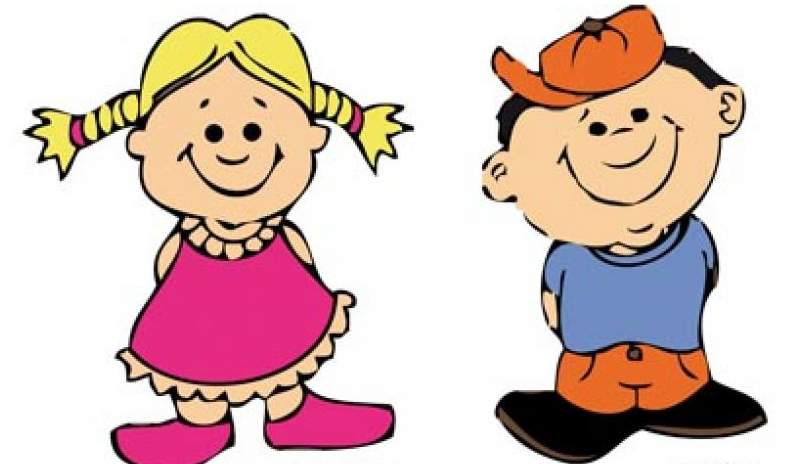 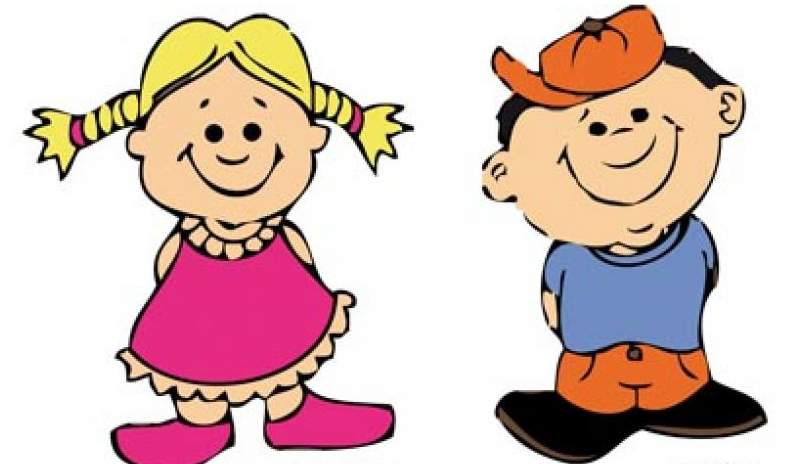 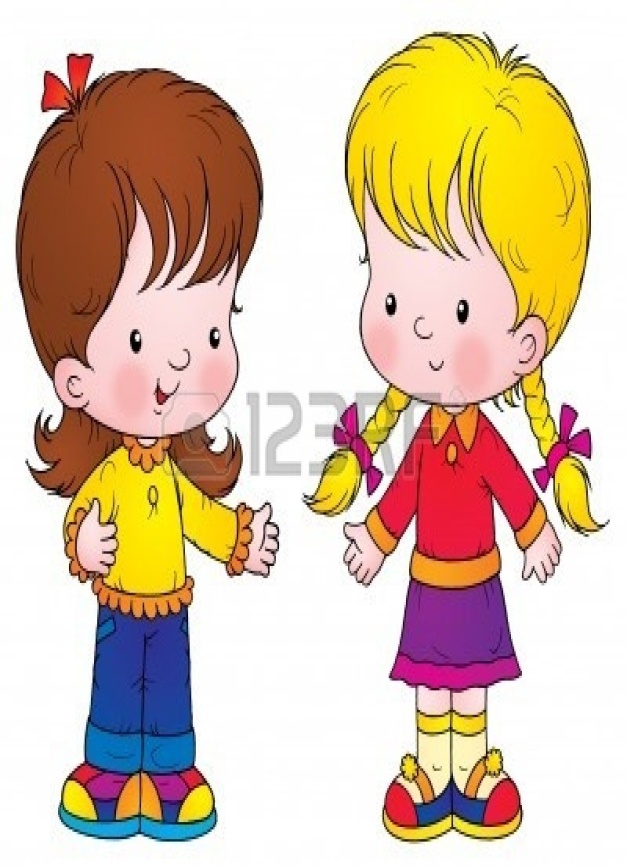 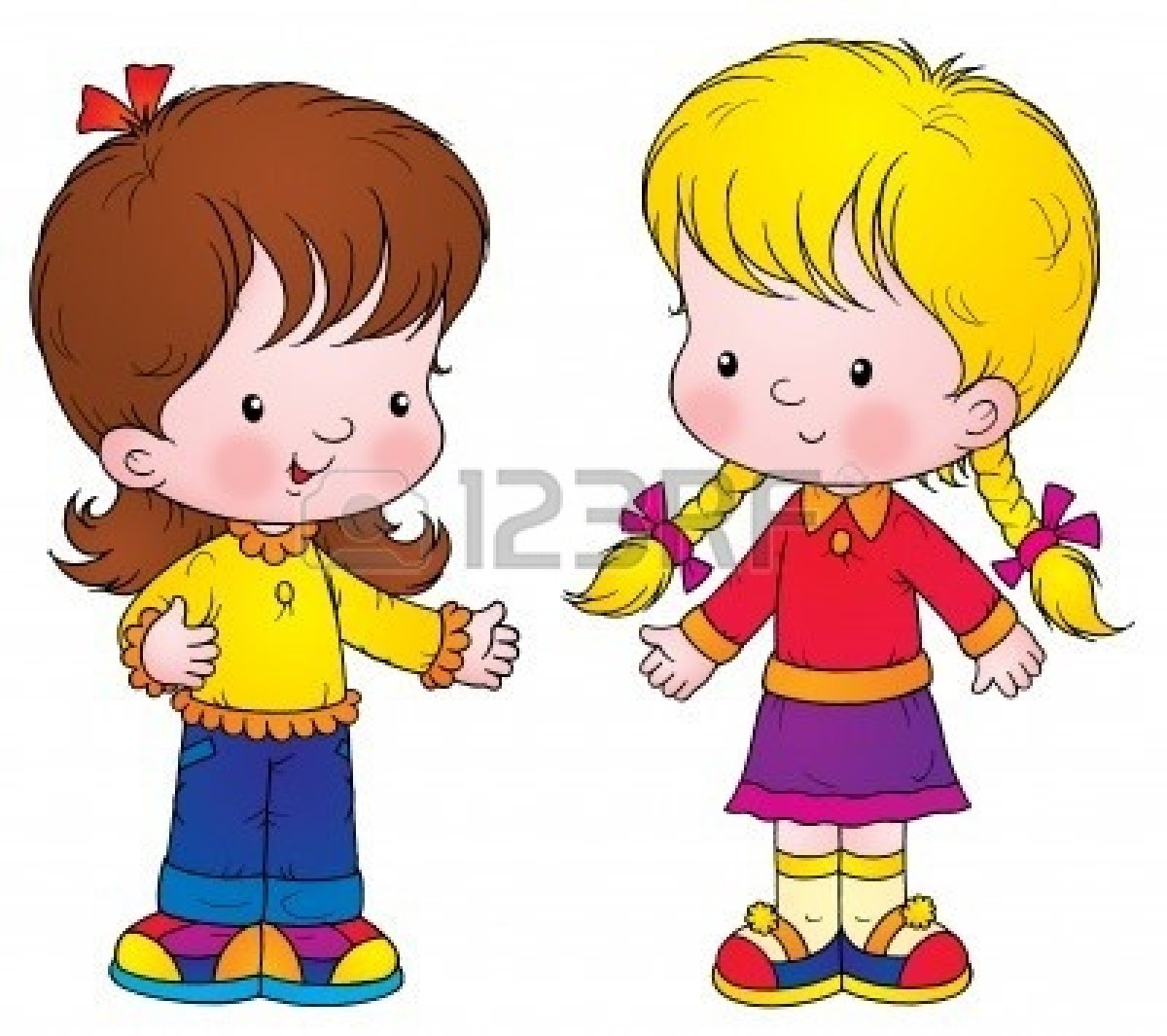 FORMULACIÓN DEL PROBLEMA
¿Cómo las actividades lúdicas contribuyen en el desarrollo de la motricidad gruesa de los niños y niñas del Primero de Básica del Centro Educativo “Amable Arauz”, de la parroquia de Conocoto durante el año lectivo 2014 – 2015?
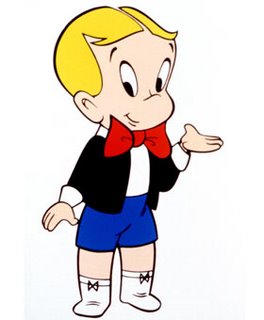 INTERROGANTES DE LA INVESTIGACIÓN
OBJETIVOS
OBJETIVO GENERAL
Analizar de qué manera se utilizan las actividades lúdicas, para contribuir en el desarrollo de la motricidad gruesa de los niños y niñas del primero de básica del Centro Educativo “Amable Arauz”, de la parroquia de Conocoto, durante el año  lectivo 2014 - 2015.
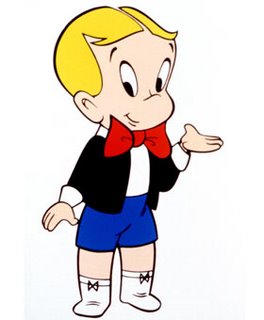 OBJETIVOS ESPECÍFICOS
JUSTIFICACIÓN
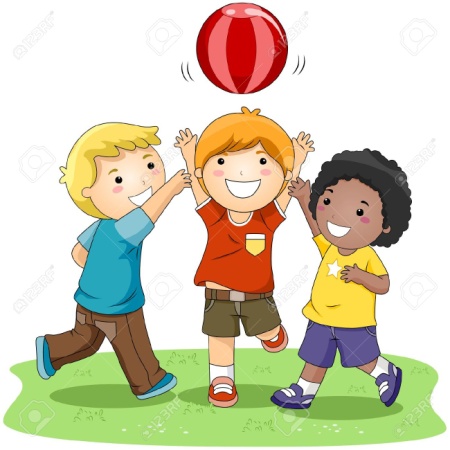 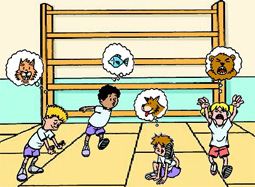 CAPÍTULO IIMARCO TEÓRICO
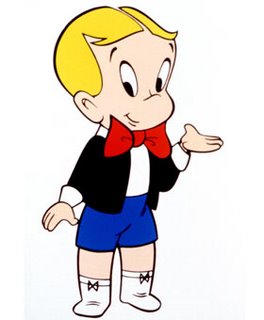 UNIDAD ILÚDICO
George Bernard
Lúdica dimensión del desarrollo del ser humano
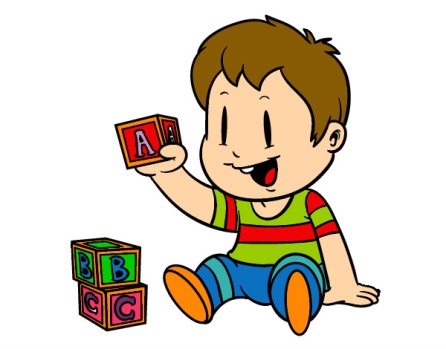 “No dejamos de jugar porque envejecemos; envejecemos porque dejamos de jugar”
George Bernard Shaw
Ambientes lúdicos potenciamos 80% capacidad de aprendizaje
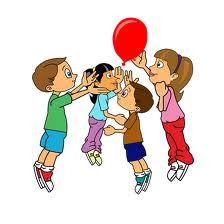 JUEGO
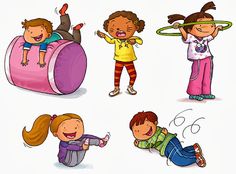 DIFERENCIA ENTRE LÚDICA Y JUEGO
TEORÍAS DE LOS JUEGOS
UNIDAD IIMOTRICIDAD GRUESA
ELEMENTOS DEL DESARROLLO PSICONEUROLÓGICO Y SU RELACIÓN CON EL DESARROLLO MOTRIZ
CARACTERÍSTICAS MOTRICES
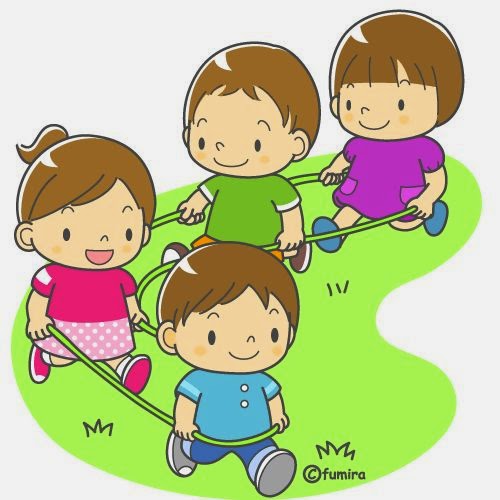 FASES
VARIABLES
DESARROLLO DE LA MOTRICIDAD GRUESA
ACTIVIDADES LÚDICAS
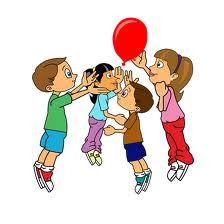 CAPÍTULO IIIMETODOLOGÍA DE LA INVESTIGACIÓN
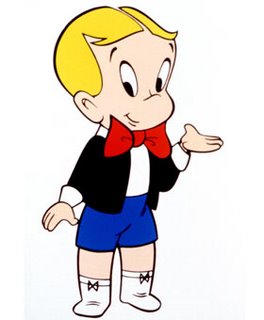 CAPÍTULO IVANÁLISIS E INTERPRETACIÓN DE RESULTADOS
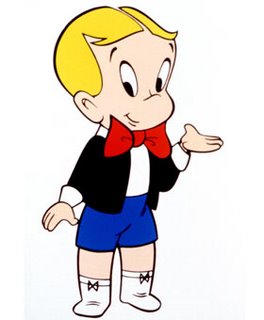 ENCUESTA APLICADA LAS DOCENTES
1. ¿Con que frecuencia aplica usted actividades lúdicas?





Las actividades lúdicas poco aplicadas como estrategia didáctica, lo interpretan únicamente como un juego y no como un proceso de enseñanza-aprendizaje.
4. ¿Cómo le considera usted a la actividad lúdica?
Enriquecer el aprendizaje en un espacio dinámico. Clases agradables y divertidas
6. ¿Cuál es el grado de conocimiento que usted tiene en cuanto al desarrollo de la motricidad gruesa en los niños?






Gran importancia y utilidad en esta etapa de los niños. No lo aplican, trabajo docentes cultura física.
12. ¿Con qué frecuencia realiza actividades para potenciar la motricidad gruesa en los niños?
No se trabaja la mayor parte de tiempo aplicando actividades lúdicas, incentiven el desarrollo de habilidades y destrezas.
15. Cree Ud. Que es importante la aplicación de actividades lúdicas de manera permanente en la Institución.








Poco tiempo Actividades lúdicas
16: ¿Cree Ud. necesario que la Institución cuente con un manual de actividades lúdicas que facilite su aplicación y desarrollo de la motricidad gruesa en los niños?
Importancia actividades lúdicas en el desarrollo de la motricidad gruesa.
Docentes cultura física no han logrado desarrollar una motricidad gruesa eficaz.
GUÍA DE OBSERVACIÓN APLICADA A LOS NIÑOS/AS
RESULTADOS GENERALES DE LA EVALUACIÓN DE ACTIVIDADES LÚDICAS PARA DESARROLLAR LA MOTRICIDAD GRUESA.
PARALELO “C”
RESULTADOS GENERALES DE LA EVALUACIÓN DE ACTIVIDADES LÚDICAS PARA DESARROLLAR LA MOTRICIDAD GRUESA.
PARALELO “B”
DISCUSIÓN DE LAS INTERROGANTES
CAPÍTULO VCONCLUSIONES Y RECOMENDACIONES
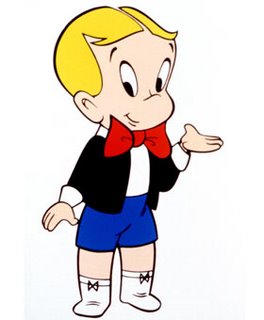 CONCLUSIONES
RECOMENDACIONES
CAPÍTULO VIPROPUESTA ALTERNATIVA
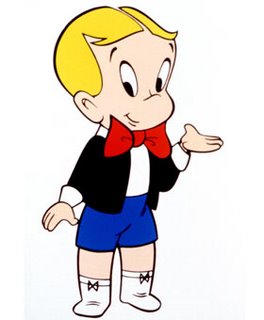 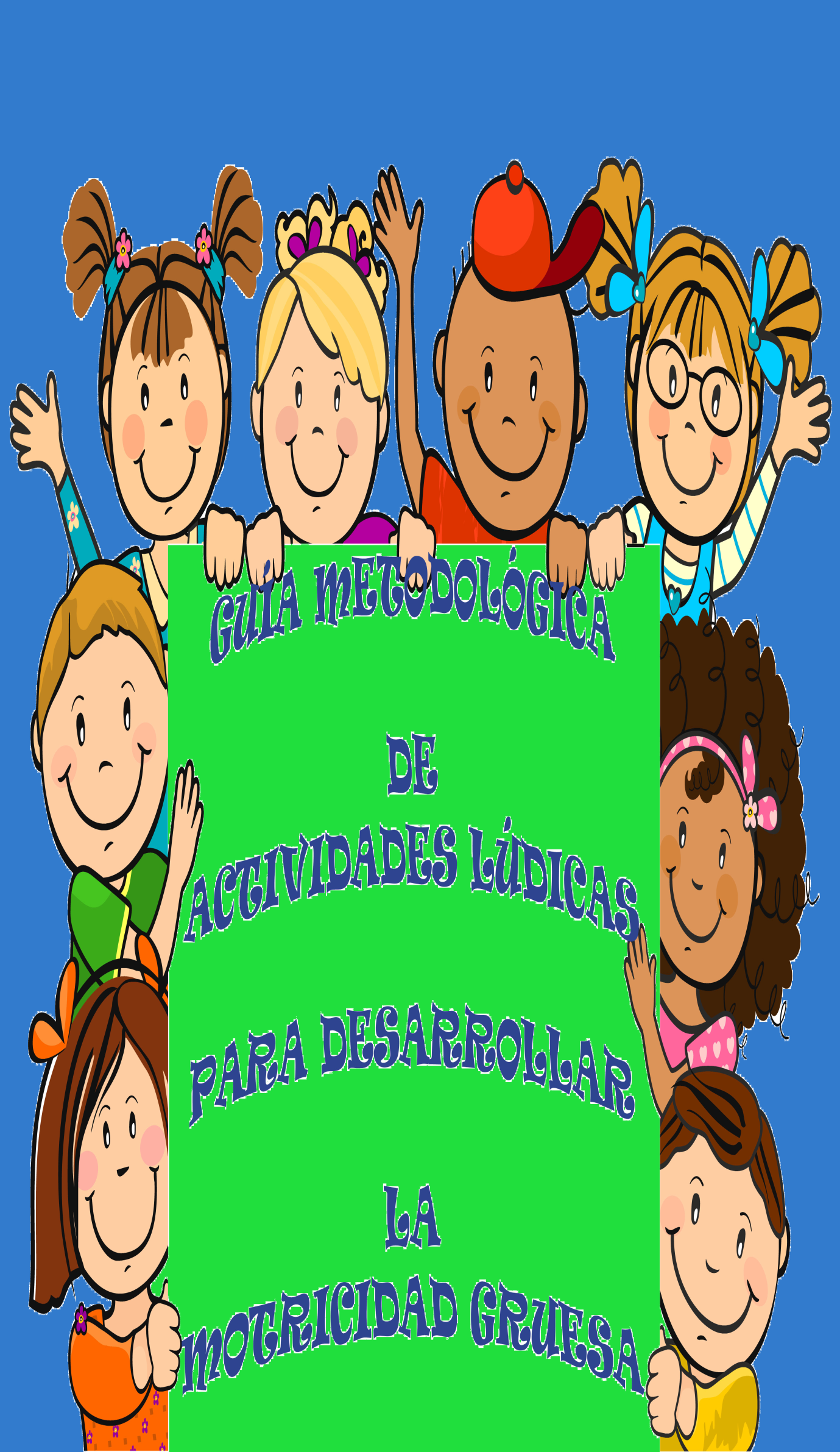 ANTECEDENTES
OBJETIVOS
OBJETIVO GENERAL
Establecer los procesos metodológicos lúdicos para desarrollar la motricidad gruesa de los niños y niñas del primero de básica del Centro Educativo “Amable Arauz”.
OBJETIVOS ESPECÍFICOS
DESARROLLO DE LA PROPUESTA
ACTIVIDADES INVITAN AL NIÑO/A PARTICIPAR, PERMITIENDOLE DESARROLLAR LA MOTRICIDAD GRUESA, RELACIONARSE, FOMENTAR CONFIANZA
METODOLOGÍA PARA LA ENSEÑANZA DE LOS JUEGOS
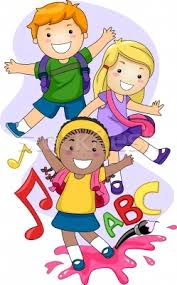 ACTIVIDADES                                       Y                                                   JUEGOS                                           
PARA                      
DESARROLLAR                                                        LA                                              MOTRICIDAD GRUESA
ACTIVIDAD PARA DESARROLLAR LA LATERALIDAD
Objetivo: Contribuir en el desarrollo de la lateralidad a través de actividades y juegos con ritmo.
Material: Radio, CD con canción, folleto, lana o cinta
Organización: Círculo con el grupo de niños y niñas
ACTIVIDAD MOTIVADORA
CANCIÓN LA YENKA:
CANCIÓN
Vengan chicos vengan chicas a bailar todo el mundo viene ahora sin pensar
Esto es muy fácil lo que hacemos aquí esta es la yenka que se baila así
Izquierda izquierda derecha derecha delante detrás un dos tres (BIS)
Con las piernas marcaremos el compás bailaremos sin descanso siempre mas 
Y no hace falta comprender la música adelante y detrás y venga ya 
Izquierda izquierda derecha derecha delante detrás un dos tres (BIS)
Aquí se baila la yenka hay que fácil es la yenka, mira que bien va la yenka y que graciosa es la yenka
Izquierda izquierda derecha derecha delante detrás un dos tres (2BIS) (VEVO, 2011)
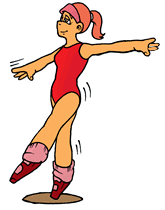 MOVIMIENTOSEstirar los brazos abiertas las manos encoger cerrándolas Mover el cuerpo de un lado al otro e indicar con los dedos aquíManos en la cintura, saltar en un pie subiendo y bajando el otro, cambiar, brincar con los pies juntos y girar dando saltos con los pies juntosMovimiento de las piernas libre saltar con los pies juntos y girarBrazos flexionados mover hacia los lados, saltar con los pies juntos  adelante, detrás y girarManos en la cintura, saltar en un pie subiendo y bajando el otro, cambiar, brincar con los pies juntos y girar dando saltos con los pies juntosIndicar con los dedos aquí, e indicar los que miras compartir con sus compañeros y reírseManos en la cintura, saltar en un pie subiendo y bajando el otro, cambiar, brincar con los pies juntos y girar dando saltos con los pies juntos
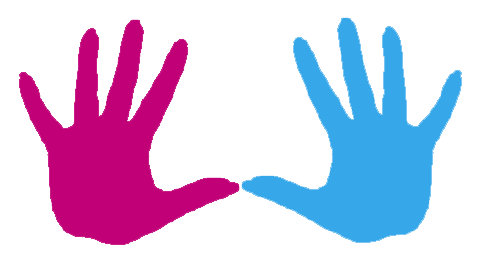 ACTIVIDAD DE CIERRE 

Cuando ya se domine la canción y los movimientos trabajaremos igualmente al ritmo de la música, al parar y tomar la posición de estatuas lo haremos:
Dentro de un aro, 
Encima de una silla, 
Topando al compañero; y 
Muchas posiciones más.   
Finalizada la actividad todos los niños y niñas van a sacudir todo el cuerpo imitando al perrito como cuando esta recién bañado, acostarse en el suelo, descansar unos minutos al levantarse revisar si no se les ha caído algún huesito.
ACTIVIDAD DE DESARROLLO
Para empezar se iniciará caminando por todo el espacio
La docente dará un aplauso y los niños y niñas se quedarán estatuas tomando una posición diferente al de los demás;
Para continuar desplazándose la docente aplaudirá dos veces;
Seguidamente la docente explicará el extracto del canta-juego;
Hay que escuchar la canción e imitar los movimientos para poder realizarla.
ACTIVIDAD PARA DESARROLLAR LA COORDINACIÓN Y EL EQUILIBRIO 
RELEVOS DEL CANGREJO
Objetivo: Contribuir en el desarrollo del equilibrio, coordinación 	       y desplazamiento al llegar a la meta. 
Materiales: una cuerda por pareja
Organización: Grupo mínimo de 8 personas, a partir de los 			 cinco años. 
ACTIVIDAD MOTIVADORA
CANCIÓN ALEJO EL CANGREJO
MOVIMIENTOS

Caminar en el espacio
Dar un paso adelante y dos hacia atrás
Con las manos taparse la cabeza
Dar un paso adelante y dos hacia atrás
Alzar las dos manos esconder el pulgar, meñique y anular, unir el índice con el medio y mover imitando las tenazas
Dar un paso adelante y dos hacia atrás
Colocar las manos en los ojos como larga vistas y mirar alrededor
Dar un paso adelante y dos hacia atrás
Colocarse en fila de dos 
Dar un paso adelante y dos hacia atrás
CANCIÓN
Alejo el cangrejo salió a caminar, 
un paso adelante y dos hacia atrás
Con roja coraza protege su casa
un paso adelante y dos hacia atrás
Dos pinzas tenazas se mueven audaces
un paso adelante y dos hacia atrás
Sus ojos de acero miran el terreno
un paso adelante y dos hacia atrás
Alejo el cangrejo vuelve a su lugar
un paso adelante y dos hacia atrás
(kao, 2013)
ACTIVIDAD DE DESARROLLO
Formar los equipos de 8 niños y niñas, en cada equipo los jugadores se colocan de dos en dos, en fila india, detrás de la línea de salida, a la señal de la maestra, los primeros de cada fila se atan los tobillos: el derecho del uno con el izquierdo del otro. Corren de este modo hasta la línea de meta (que se encuentra a 10 o 15 metros de la línea de salida). Cuando alcanzan la meta, se desatan los tobillos y rápidamente regresan corriendo para dar el pañuelo a los siguientes compañeros del equipo de su fila, y así sucesivamente hasta terminar. Gana el primer equipo que acaba. Los que ya participaron se van colocando en la misma fila para así evitar el desorden. (Marianitas, Juegos de Carreras)
ACTIVIDAD DE CIERRE

El equipo ganador se colocará al frente liderando la actividad de cierre se irán desplazando al ritmo de la canción alejo el cangrejo e irá recogiendo a los demás equipos hasta formar un tren con muchos vagones, esta actividad ayuda a desarrollar la coordinación, equilibrio y cooperación de todos los niños y niñas.
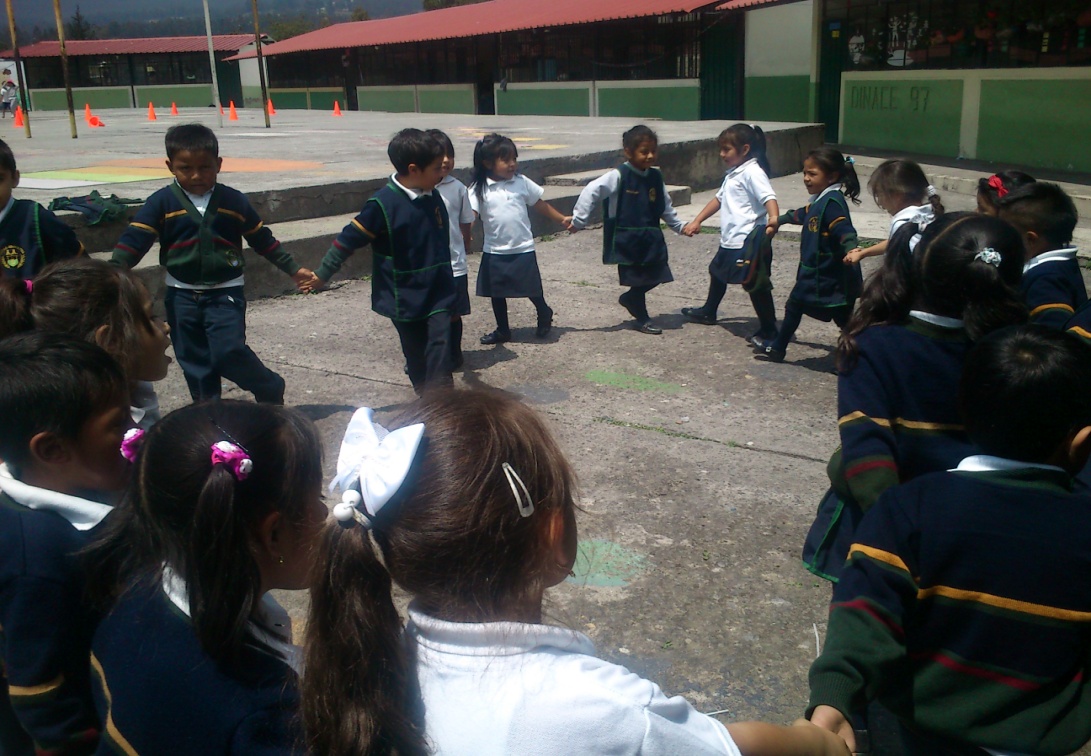 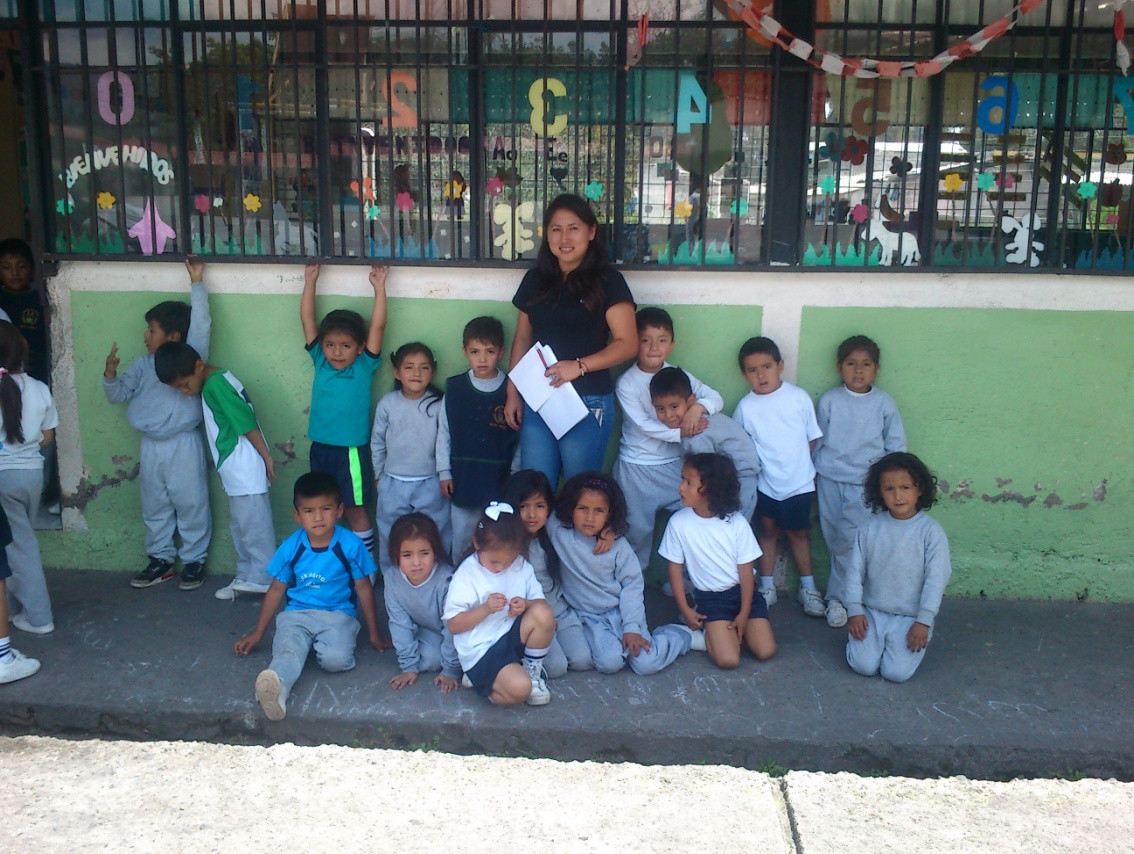 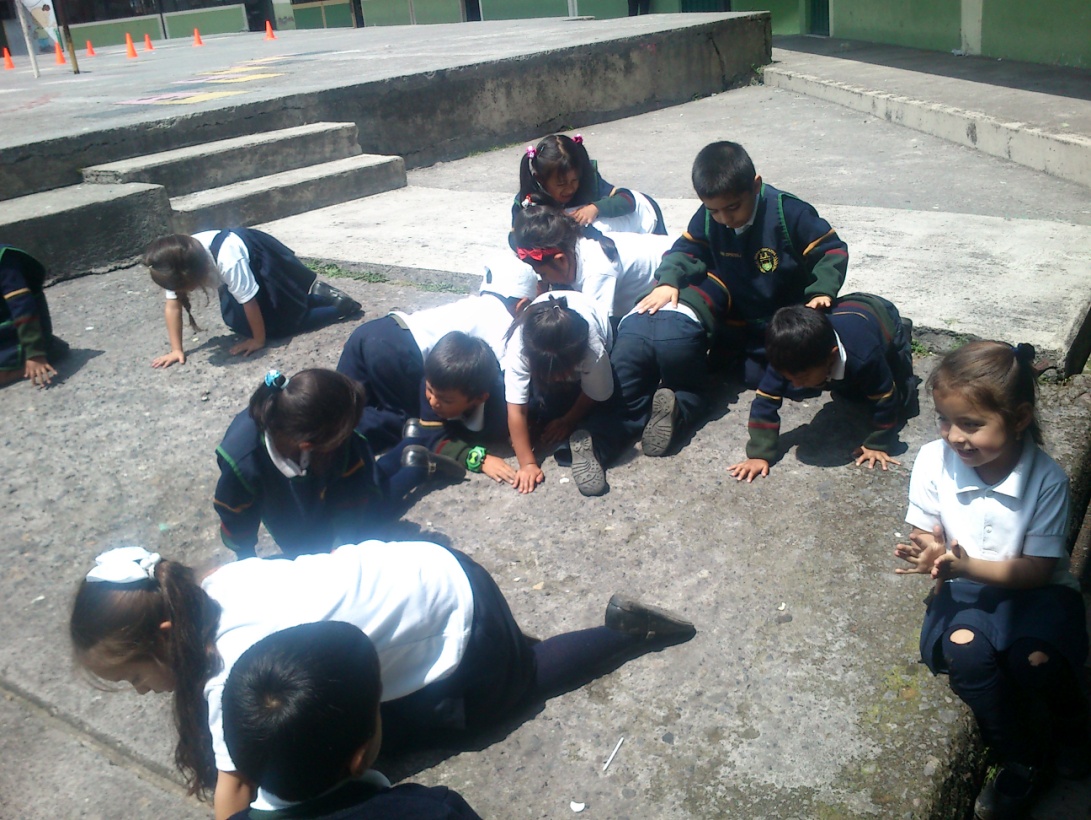 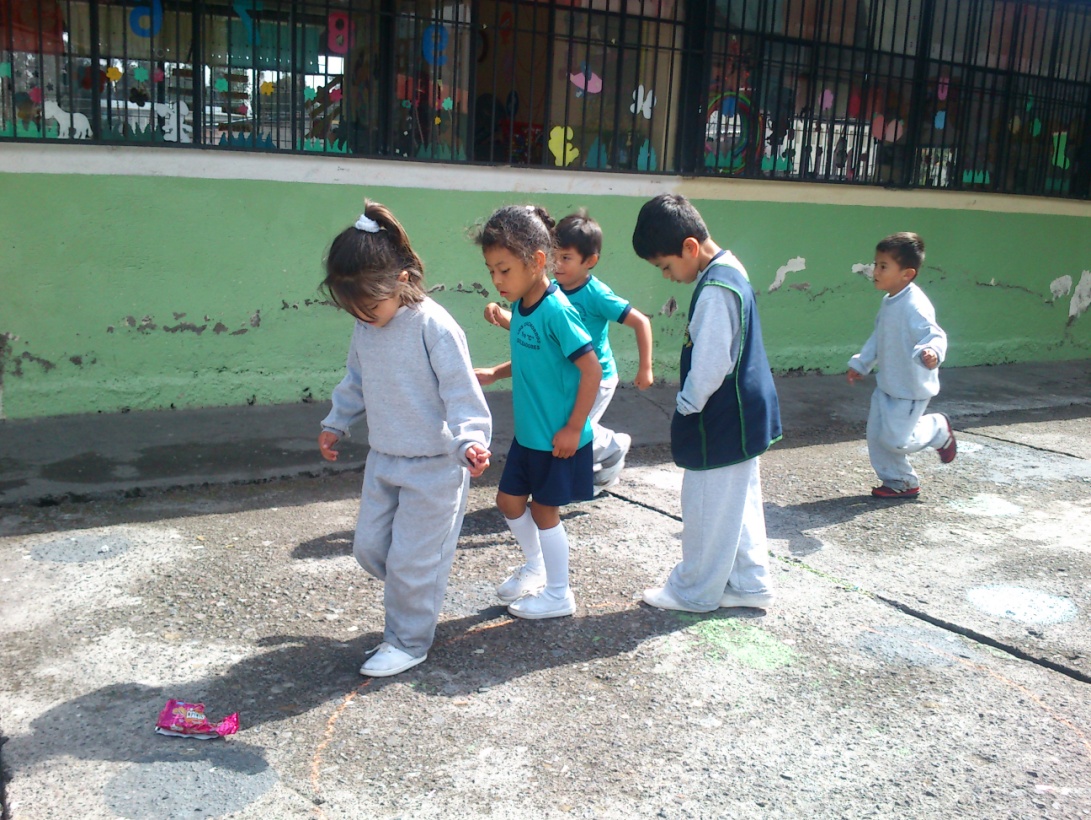 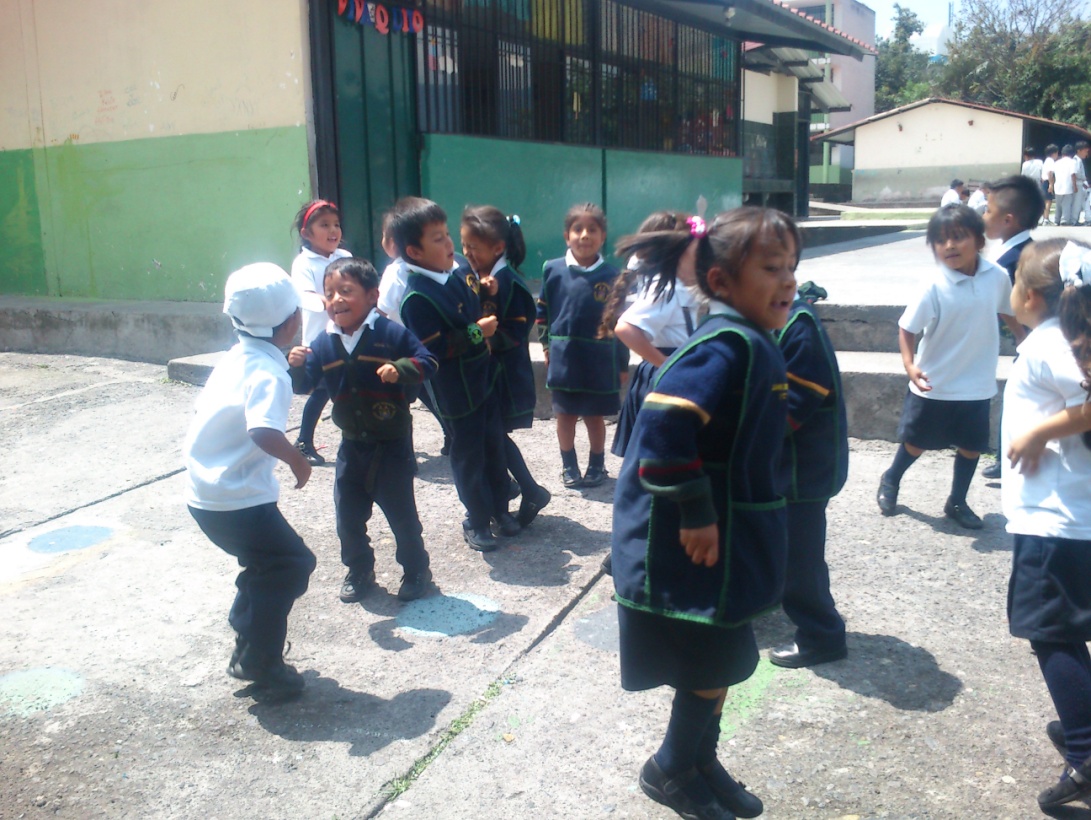 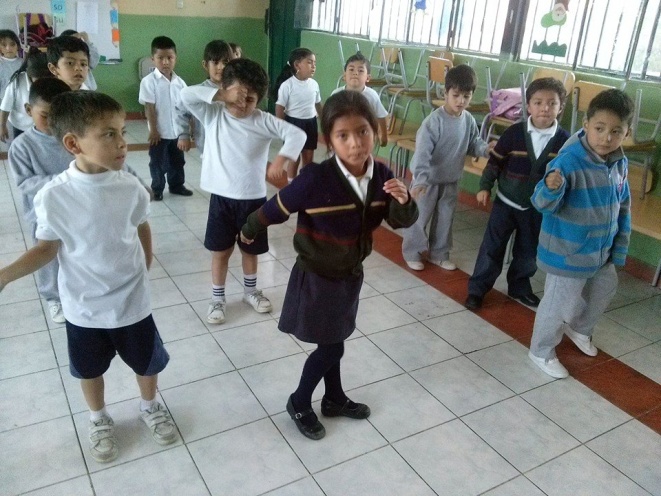 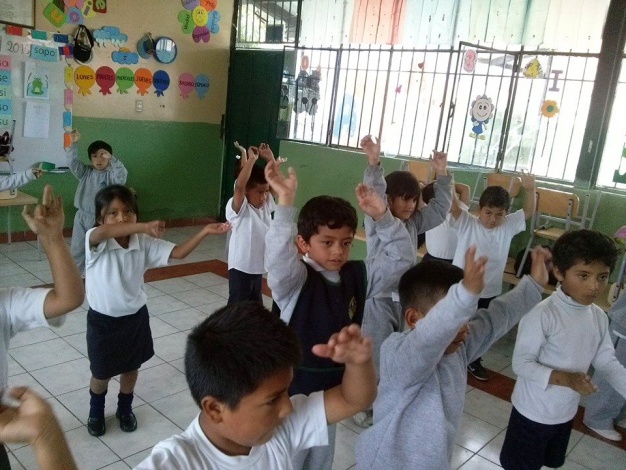 GRACIAS 
POR 
SU ATENCIÓN
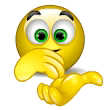